Муниципальное бюджетное общеобразовательное учреждение
 Балыксинская средняя общеобразовательная школа
«Основные методы селекции растений, животных и микроорганизмов»
Биологии, 10 класс
Учитель биологии: Мещерякова Анна Владимировна
Кроссворд «Основные понятия селекции»
1				



                                                                                                                                                         



                                                                                                                                                                                                                                                                           3                  4




                                                                                                                                                                                                                                                                                                                         
                                                                                                                                                                                                                                                                                                                                                
                                                                                                               5                                                                                                                                                                                                                                                                                                                                                                      
                                                                                                                                                                                                                                                                                                











                               2






1. Как называется популяция растений искусственно созданная человеком?
С
Е
Л
Е
К
Ц
И
Я
Кроссворд «Основные понятия селекции»
1                                                             

	                                                             3                 4

                                                             5  


                                2  


2.Дайте название метода, при котором проводят различные скрещивания организмов?
С
О
Р
Т
Е
Л
Е
К
Ц
И
Я
Кроссворд «Основные понятия селекции»
1						



                                                                                                              5
С
О
Р
Т
Е
3              4
Л
Е
К
Ц
И
Я
Г
И
Б
Р
И
Д
И
З
А
Ц
2
Я
3.В основе этого метода, который используется до сих пор лежит концепция разработанная еще Ч.Дарвиным.
Кроссворд «Основные понятия селекции»
1

                                                          3	     4




                                 
                                2
С
О
Р
Т
Е
Л
О
Е
Т
5
К
Б
Ц
О
Г
И
Б
Р
И
Д
И
З
А
Ц
И
Я
Я
4.Популяция животных искусственно созданная
 человеком?
Кроссворд «Основные понятия селекции»
1

                                                          3	     4




                                 
                                2
С
О
Р
Т
Е
Л
О
П
Е
Т
О
5
К
Б
Р
Ц
О
О
Г
И
Б
Р
И
Д
И
З
А
Ц
И
Я
Я
А
5.Популяция микроорганизмов искусственно 
созданная человеком?
Кроссворд «Основные понятия селекции»
1                             
					
	                                                        3                   4                

	                                                                                                        5

	                     

                                2
С
О
Р
Т
Е
Л
О
П
Е
Т
О
К
Б
Р
Ш
Ц
О
О
Т
Г
И
Б
Р
И
Д
И
З
А
Ц
И
Я
Я
А
М
М
Назовите имя ученого,  автора закона гомологических рядов  наследственной изменчивости?
Николай Иванович Вавилов (1887-1943)
Центры происхождения культурных растений
Установите соответствие между названиями культур и центрами их происхождения: 

Название культур


Рис, сахарный тростник, цитрусовые, огурцы и др. (50% культурных растений)._________________________

Соя, просо, гречиха, плодовые и овощные культуры – слива, вишня и др. (20% культурных растений). ____________________________

Пшеница, рожь, бобовые культуры, лен, конопля, репа, чеснок, виноград и др. (14% культурных растений). ____________________________

Капуста, сахарная свекла, маслины, клевер (11% культурных растений)._____________________________

Твердая пшеница, ячмень, кофейное дерево, бананы, сорго. _____________________________

Кукуруза, какао, тыква, табак, хлопчатник. ________________

Картофель, ананас, хинное дерево. _______________________

Центры происхождения
     	1)  Южноамериканский,          		2)  Центральноамериканский,        
	
	3) Абиссинский, 			4)  Южноазиатский  (Индийский) ,                 

	5) Восточноазиатский (Китайский),               6) Средиземноморский   
       7)  Юго-Западноазиатский (Среднеазиатский, Переднеазиатский).
Центры происхождения культурных растений
Рис, сахарный тростник, цитрусовые, огурцы и др. (50% культурных растений).  4. ЮЖНОАЗИАТСКИЙ (ИНДИЙСКИЙ)

Соя, просо, гречиха, плодовые и овощные культуры – слива, вишня и др. (20% культурных растений). 
5. ВОСТОЧНОАЗИАТСКИЙ (КИТАЙСКИЙ)

Пшеница, рожь, бобовые культуры, лен, конопля, репа, чеснок, виноград и др. (14% культурных растений). 7. ЮГО-ЗАПАДНОАЗИАТСКИЙ  (СРЕДНЕАЗИАТСКИЙ+ПЕРЕДНЕАЗИАТСКИЙ) 

Капуста, сахарная свекла, маслины, клевер (11% культурных растений). 6.СРЕДИЗЕМНОМОРСКИЙ

Твердая пшеница, ячмень, кофейное дерево, бананы, сорго. 3.АБЕССИНСКИЙ

Кукуруза, какао, тыква, табак, хлопчатник. 2. ЦЕНТРАЛЬНОАМЕРИКАНСКИЙ

Картофель, ананас, хинное дерево 1. ЮЖНОАМЕРИКАНСКИЙ


Ответы: 	1 -  4,	2 – 5,	3 – 7, 	4 – 6,	5 -  3, 	6 – 2,	7 – 1

ОЦЕНИВАНИЕ:
0  ошибок – 5;		1-2 ошибки – 4; 	 3-4  ошибки – 3;	Более 4 ошибок -  2
Одна из главных физиологических потребностей человека – это потребность в еде. По оценке ученых население Земли на июнь 2016г составило 7,3 млрд человек. Возникает вопрос: «Как обеспечить постоянно растущее население Земли продуктами питания?» Решением этой проблемы  занимается наука селекция, путем создания более высокопродуктивных пород животных и сортов растений.
 Цель нашего урока сформировать представление о методах селекции.
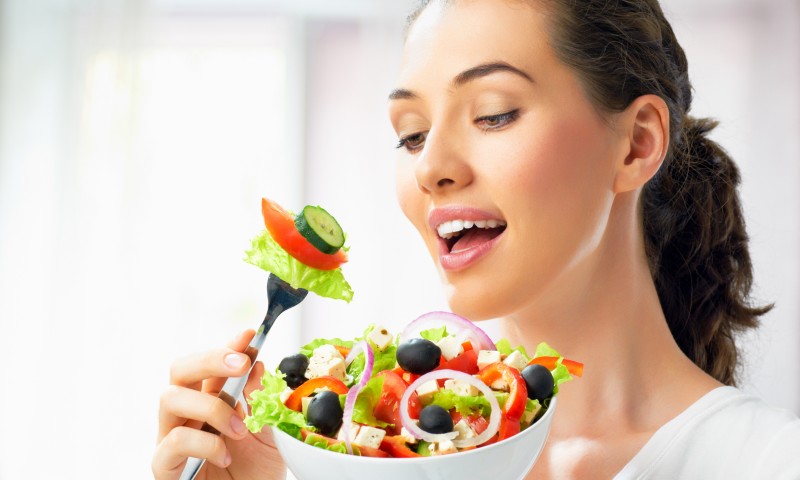 Тема урока: «Основные методы селекции растений, животных и микроорганизмов»
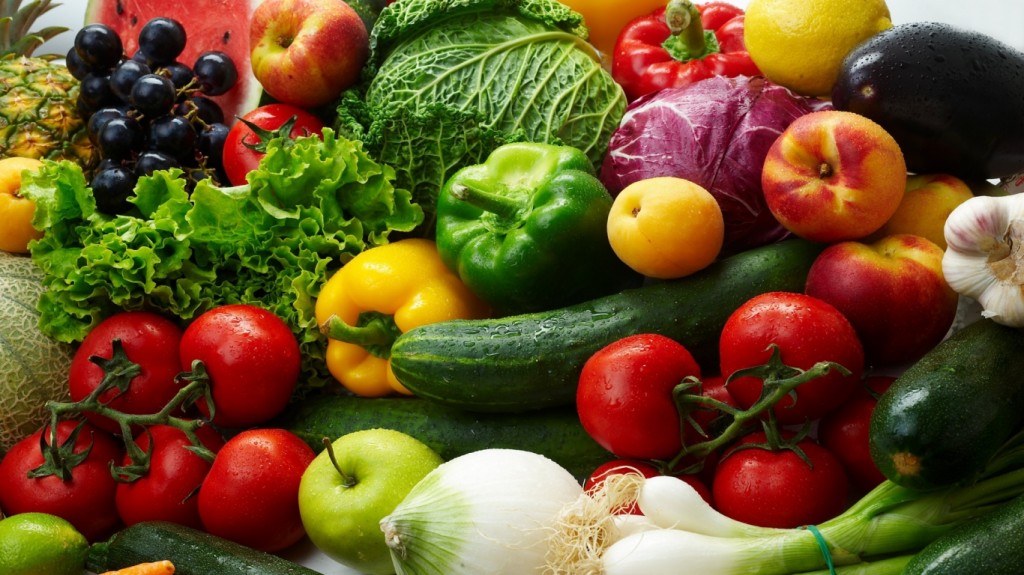 Массовый отбор
Из потомства берут растения или 
животных с нужными признаками и
 снова скрещивают их между собой,
 получая гибриды второго поколения.
Среди них опять производят массовый
 отбор с нужными признаками и т.д
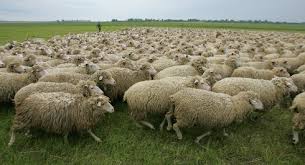 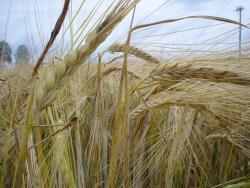 Таким способом был получен сорт ржи «Вятка»
Индивидуальный отбор
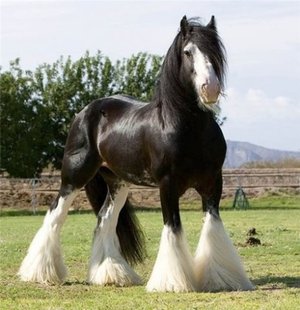 При индивидуальном 
отборе выбирают отдельную 
особь с интересующими 
человека признаками и получают от нее потомство.
А) Для перекрестноопыляющихся растений

Б) Для самоопыляющихся растений

В) Жесткий  отбор по хозяйственно- ценным признакам, выносливости, жирномолочности, яйценоскости, экстерьеру (совокупности внешних признаков)

Г) Применение ограничено т.к. большинство домашних животных дает небольшое количество потомков.
0 ошибок -5;	1 ошибка – 4;	2 ошибки - 3;	3  ошибки – 2;
Методы селекции
Позволяет быстро вывести или улучшить сорт, повысить урожайность
Гетерозиготность, модификации 
снижают урожайность сорта
Массовый отбор
Индивидуальный отбор
Можно  улучшить качество, но нельзя получить новый признак.
Улучшение качеств через получение гомозиготного потомства
Близкородственное скрещивание
Скрещивание разных пород и сортов
Межвидовая гибридизация
полиплоидия
Искусственный мутагенез
Новые сорта растений, породы животных, штаммы микроорганизмов
Гибридизация
Близкородственная (инбридинг)
Неродственная (аутбридинг)
Близкородственное скрещивание (самоопыление у перекрестноопыляющихся растений, скрещивание между близкими родственниками у животных)
Внутривидовое (скрещивание отдаленных пород, сортов), межвидовое,
 межродовое скрещивание
Методы селекции
Позволяет быстро вывести или улучшить сорт, повысить урожайность
Гетерозиготность, модификации 
снижают урожайность сорта
Массовый отбор
Индивидуальный отбор
Улучшение качеств через получение гомозиготного потомства
Можно  улучшить качество, но нельзя получить новый признак
Близкородственное скрещивание
Потомство с усиленным признаком (через повышение его гомозиготности)
Ухудшение других признаков 
(инбридная депрессия)
Скрещивание разных пород и сортов
Эффект гетерозиса F1 имеет более крупные размеры, повышенную устойчивость, плодовитость
В F2   эффект гетерозиса затухает приобретенные качества теряются
Межвидовая гибридизация
полиплоидия
Искусственный мутагенез
Новые сорта , породы , 
штаммы
Внутривидовая гибридизация - скрещивание разных сортов растений и пород животных одного вида.
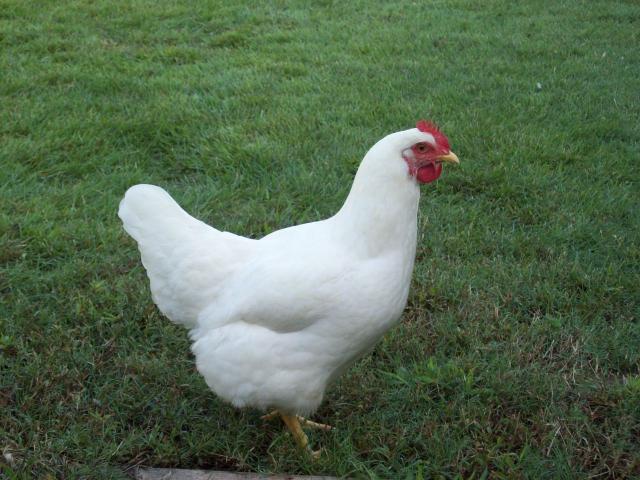 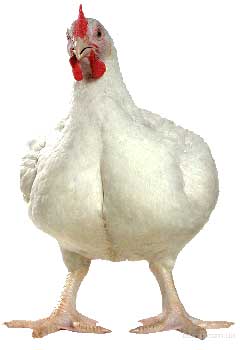 белый корниш
белый плимутрок
бройлерные куры
Методы селекции
Позволяет быстро вывести или улучшить сорт, повысить урожайность
Гетерозиготность, модификации 
снижают урожайность сорта
Массовый отбор
Индивидуальный отбор
Улучшение качеств через получение гомозиготного потомства
Можно  улучшить качество, но нельзя получить новый признак
Близкородственное скрещивание
Потомство с усиленным признаком (через повышение его гомозиготности)
Ухудшение других признаков 
(инбридная депрессия)
Скрещивание разных пород и сортов
Эффект гетерозиса F1 имеет более крупные размеры, повышенную устойчивость, плодовитость
В F2   эффект гетерозиса затухает приобретенные качества теряются
Межвидовая гибридизация
Гибриды сочетают в себе ценные свойства родительских видов
Гибриды не могут размножаться половым путем (бесплодны).
полиплоидия
Искусственный мутагенез
Новые сорта , породы , 
штаммы
Межвидовая гибридизация
Примеры межвидовой гибридизации
Мул — отпрыск осла и лошади. Мулов легче разводить и обычно они крупнее лошаков. Самцы мулов и лошаков бесплодны, как и большинство самок. Это происходит из-за разного количества хромосом у лошадей (64 хромосомы) и ослов (62 хромосомы).
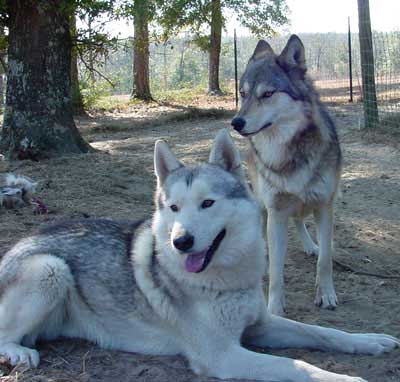 СобаковолкСобаки и волки скрещиваются довольно свободно. Волк - это пугливое животное с особенным поведение и развитым охотничьим инстинктом. Челюсти у него гораздо мощнее, чем у собаки. Поведение гибридов волка и собаки непредсказуемо. Для того, чтобы  приручить животное, обязательно нужна дрессировка
Лигр - это помесь самца льва и самки тигра. Они являются самыми крупными из семейства кошачьих в мире. Самцы бесплодны, в то время как самки порой могут приносить потомство.
Тигролев  - это помесь самца тигра и самки льва. Они имеют склонность к карликовости и обычно по размерам меньше своих родителей. Самцы бесплодны, в то время как самки порой могут приносить потомство.
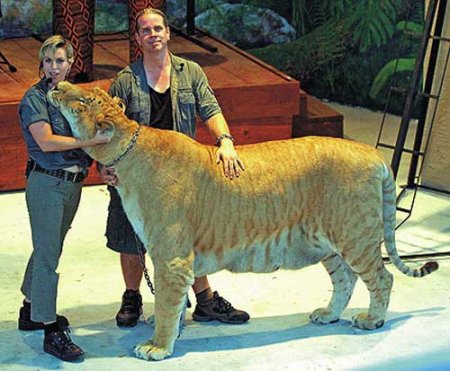 Методы селекции
Позволяет быстро вывести или улучшить сорт, повысить урожайность
Гетерозиготность, модификации 
снижают урожайность сорта
Массовый отбор
Индивидуальный отбор
Улучшение качеств через получение гомозиготного потомства
Можно  улучшить качество, но нельзя получить новый признак
Близкородственное скрещивание
Потомство с усиленным признаком (через повышение его гомозиготности)
Ухудшение других признаков 
(инбридная депрессия)
Скрещивание разных пород и сортов
Эффект гетерозиса F1 имеет более крупные размеры, повышенную устойчивость, плодовитость
В F2   эффект гетерозиса затухает приобретенные качества теряются
Межвидовая гибридизация
Гибриды сочетают в себе ценные свойства родительских видов
Гибриды не могут размножаться половым путем (бесплодны).
полиплоидия
Переносят засуху и колебания температур, имеют крупные размеры.
Не возможна у животных
Искусственный мутагенез
Новые сорта , породы , 
штаммы
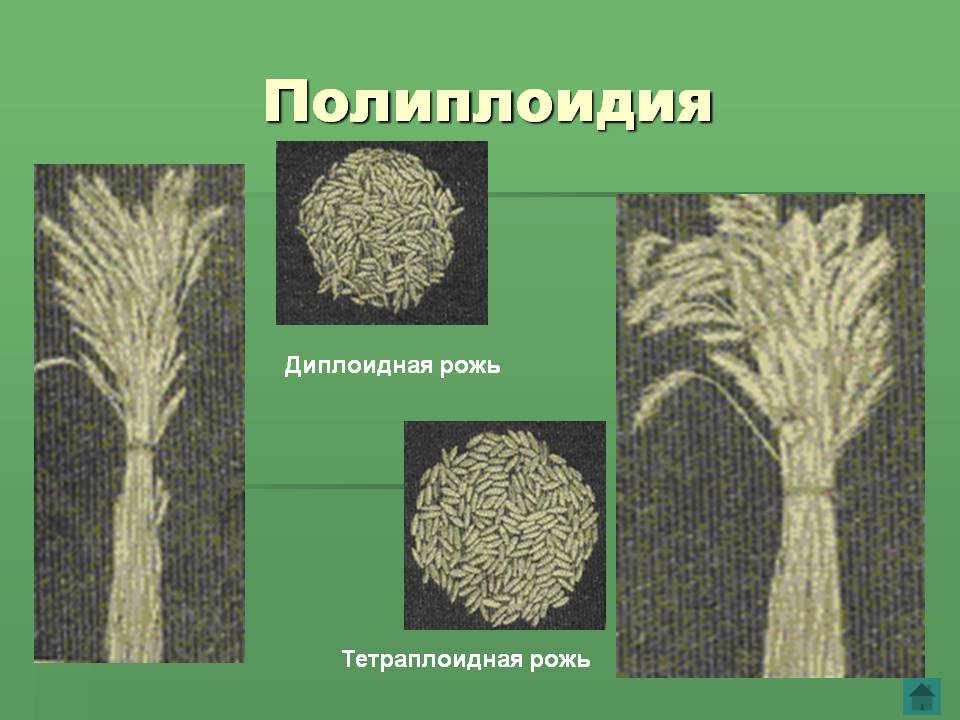 Полиплоидия – кратное 
увеличение количества 
хромосом
Полиплоиды  устойчивы к   неблагоприятным
 воздействиям, отличаются крупными размерами
Методы селекции
Позволяет быстро вывести или улучшить сорт, повысить урожайность
Гетерозиготность, модификации 
снижают урожайность сорта
Массовый отбор
Индивидуальный отбор
Улучшение качеств через получение гомозиготного потомства
Можно  улучшить качество, но нельзя получить новый признак
Близкородственное скрещивание
Потомство с усиленным признаком (через повышение его гомозиготности)
Ухудшение других признаков 
(инбридная депрессия)
Скрещивание разных пород и сортов
Эффект гетерозиса F1 имеет более крупные размеры, повышенную устойчивость, плодовитость
В F2   эффект гетерозиса затухает приобретенные качества теряются
Межвидовая гибридизация
Гибриды сочетают в себе ценные свойства родительских видов
Гибриды не могут размножаться половым путем (бесплодны).
полиплоидия
Переносят засуху и колебания температур, имеют крупные размеры.
Не возможна у животных
Искусственный мутагенез
Получены организмы с повышенными полезными свойствами
Большинство мутаций являются 
вредными.
Новые сорта , породы, штаммы
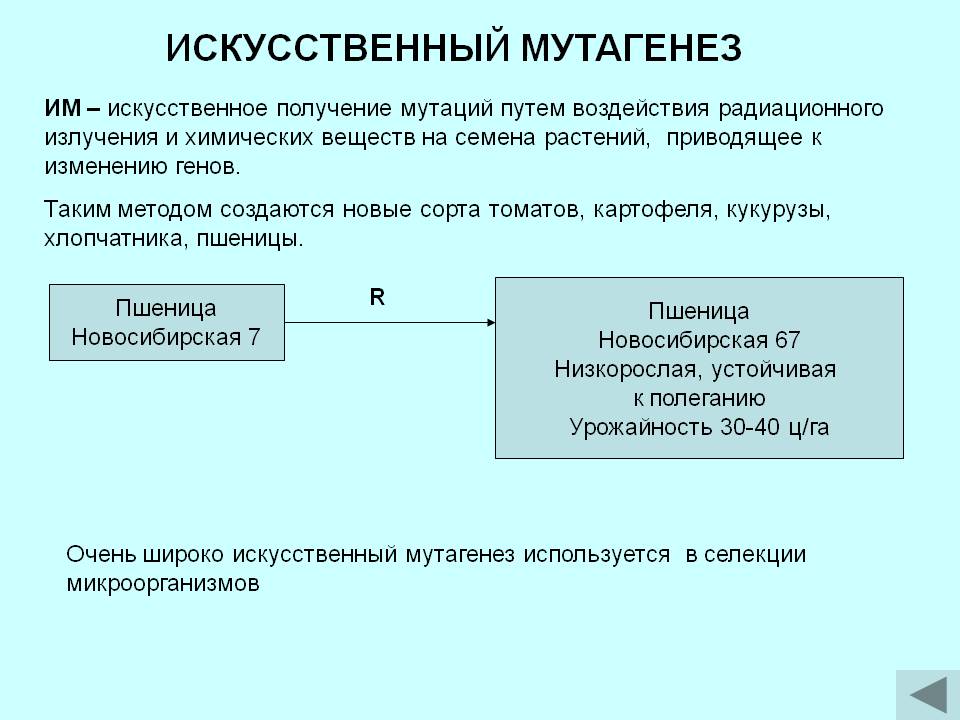 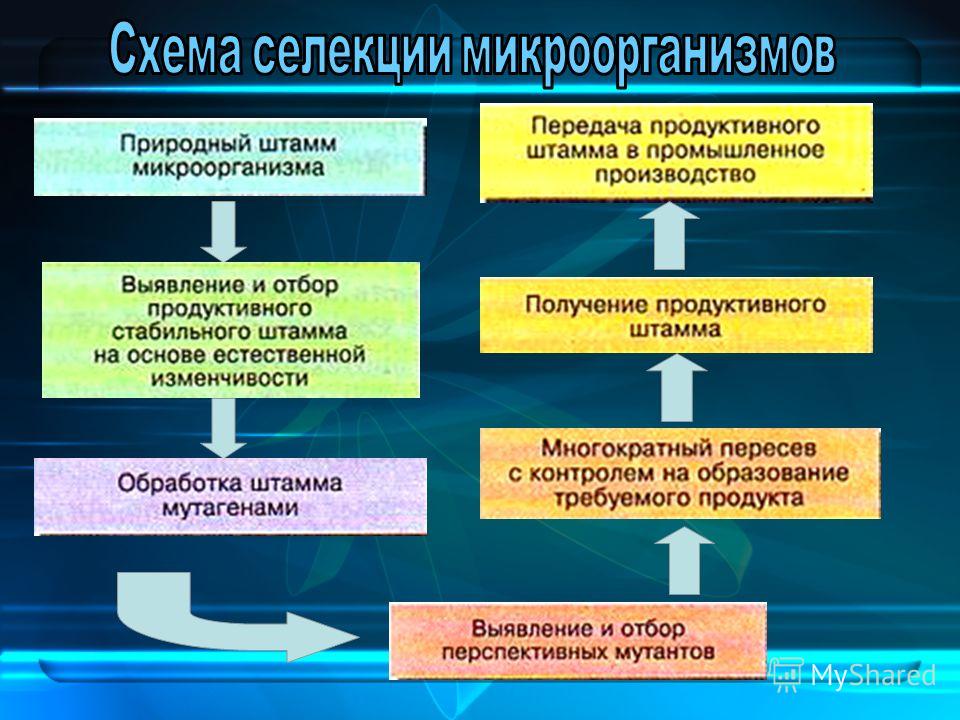 Закрепление
1. Аутбридинг – это скрещивание между
1.особями одной породы
2. братьями и сестрами разных поколений
3. братьями и сестрами одного поколения
4. родителями и детьми
 
2.Близкородственное скрещивание применяют с целью
 
1.поддержания полезных свойств организма
2.усиления жизненной силы
3. получения полиплоидных организмов
4.закрепления ценных признаков
 
3.Гетерозис наблюдается при
 
1.близкородственном скрещивании
2.скрещиваний отдаленных линий
3. вегетативное размножение
4. искусственное оплодотворение
4.Трудности в селекции животных связаны с тем, что они в отличие от растений
 
1. Размножаются только половым путем
2. Подвержены вирусным и грибковым заболеваниям
3. Имеют немногочисленное потомство
4. Медленно растут
5. Не бывают полиплоидами
6. Бывают гермафродитами
 
5.Микроорганизмы удобно применять в селекционной работе, так как они
 
1.неприхотливы к среде обитания
2.не подвержены вирусным заболеваниям
3. имеют гаплоидный набор хромосом
4. быстро размножаются
5.содержат относительно мало генов
6.содержат плазмиды
Ответы
1 – 1

2 – 4

3 – 2

4 – 1 3 4

5 – 3 4 5
Домашнее задание  -  §3.14
Рефлексия
Оцените,  доступность информации полученной на уроке (поставив отметку (V или +) в соответствующей строке)
1. Новая тема у меня не вызвала затруднений.
2. Была информация не совсем понятная для меня.
3. Тема для меня была сложной и непонятной.